Preexposure Prophylaxis in Heterosexual Men and WomenTDF2 Study
Oral HIV PrEP for Heterosexual Men and Women in BotswanaTDF2 Study: Background
Background: Randomized, phase 3, double-blind, placebo-controlled trial that examined efficacy and safety of tenofovir DF-emtricitabine as preexposure prophylaxis for sexually-active heterosexual men and women in Botswana
Inclusion Criteria (1,219 enrolled)
18-39 years of age
HIV-1-negative and sexually active 
Normal serum and hematologic tests
Negative HBsAg
No chronic medical illnesses
Not pregnant or breast-feeding
Treatment Arms
Placebo: 1 pill daily
Tenofovir DF-emtricitabine: 1 pill daily
Placebo
(n = 608)
Tenofovir DF-Emtricitabine
(n = 611)
Source: Thigpen MC, et al. N Engl J Med. 2012;367:423-34.
Oral HIV PrEP for Heterosexual Men and Women in BotswanaTDF2 Study: Background
1,219 HIV-Seronegative, Heterosexual Men and Women
n = 557
n = 662
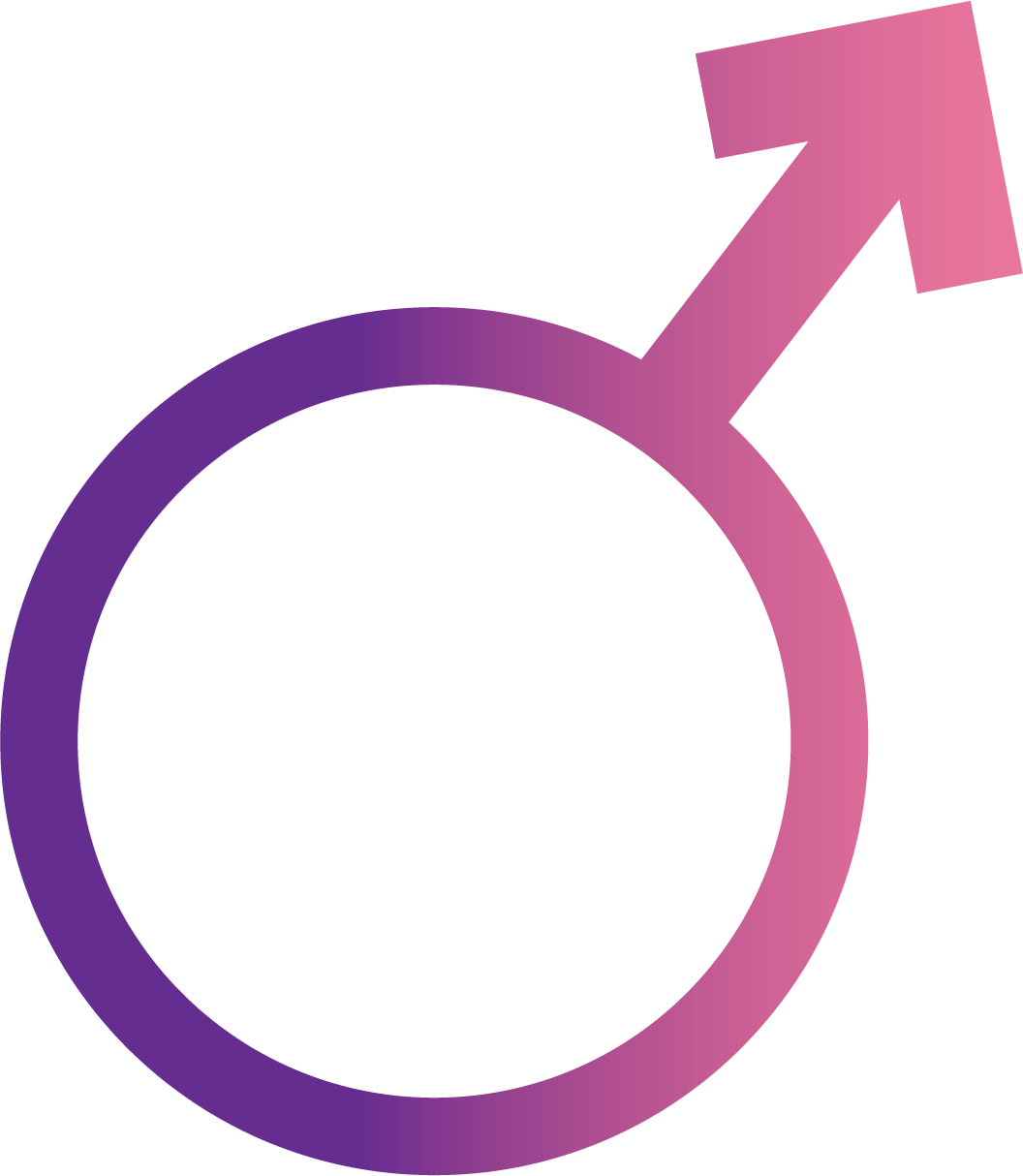 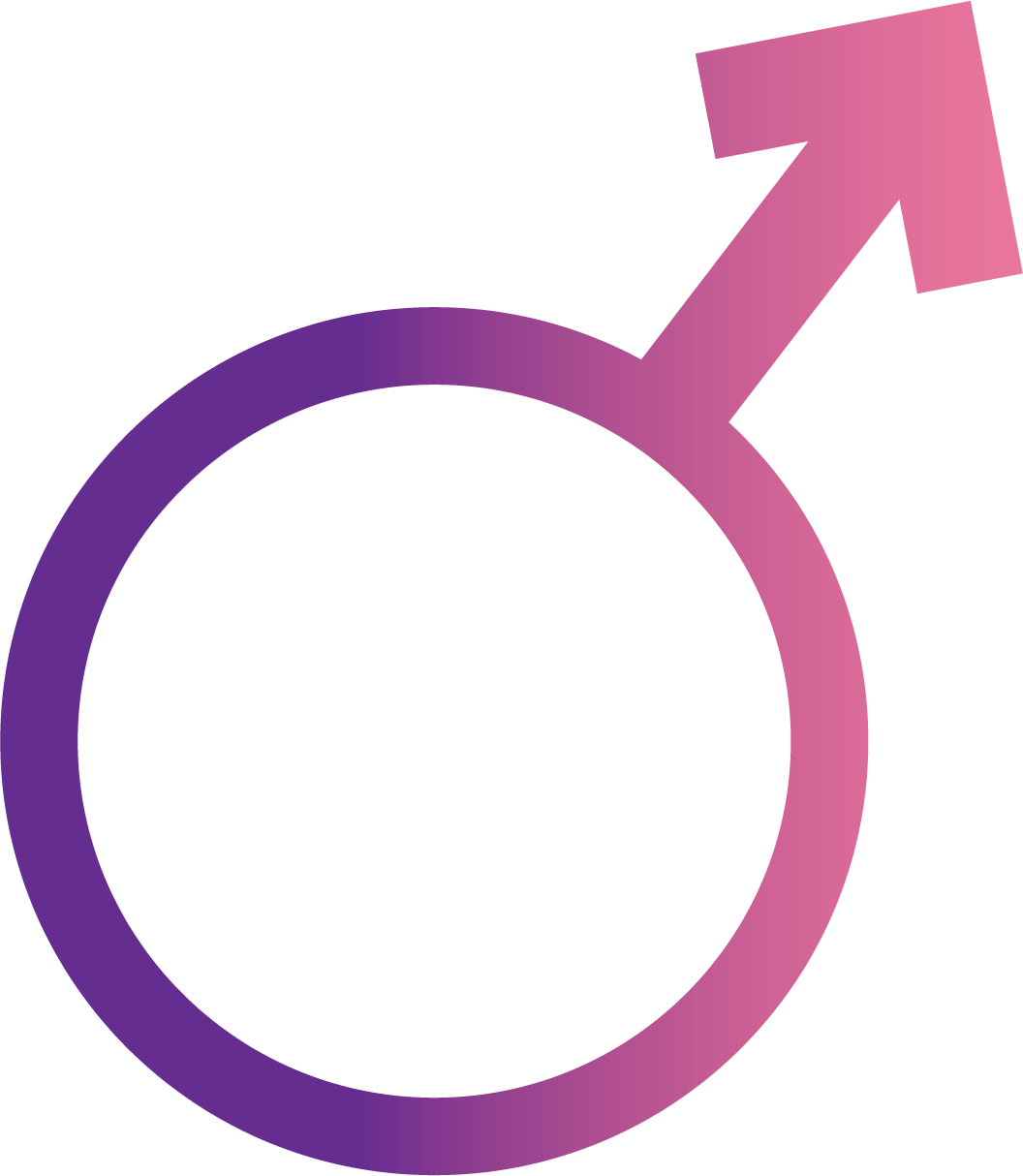 Placebo(n = 608)
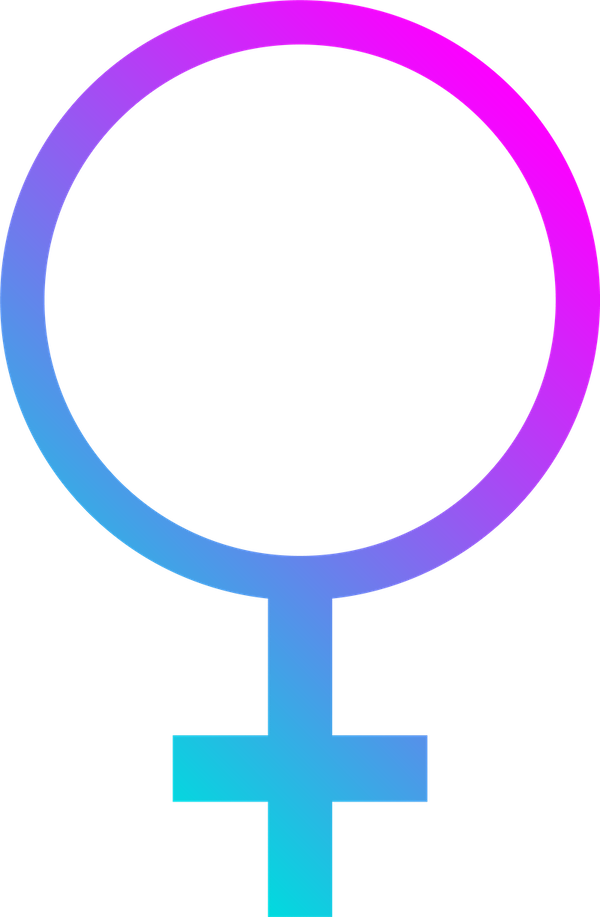 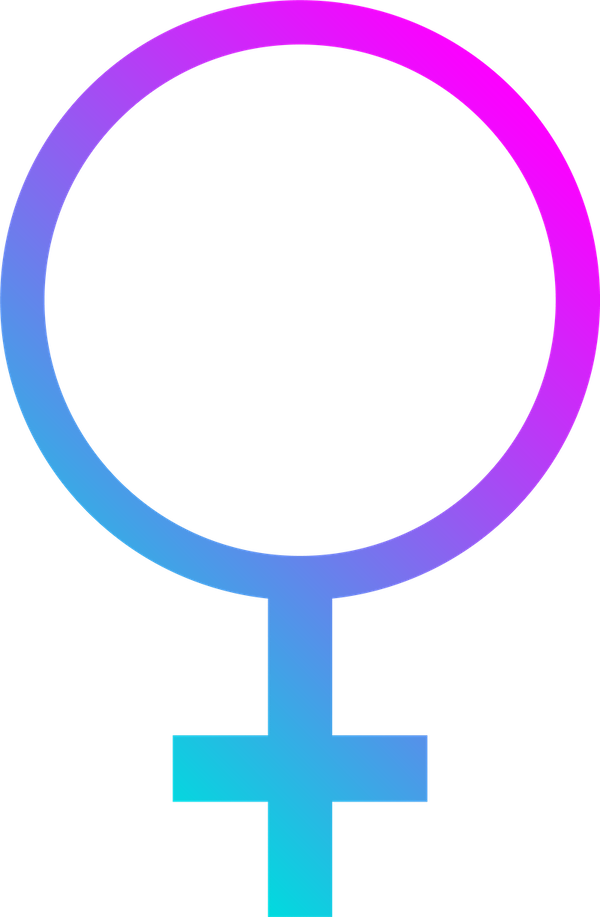 Tenofovir DF-Emtricitabine(n = 611)
_
_
HIV Status
HIV Status
Source: Thigpen MC, et al. N Engl J Med. 2012;367:423-34.
Oral HIV PrEP for Heterosexual Men and Women in BotswanaTDF2 Study: Results
HIV-1 Infections (%): Modified Intention-to-Treat Analysis
P = 0.03
24/606
9/610
Modified analysis that excluded 3 patients identified as infected with HIV at enrollment
Source: Thigpen MC, et al. N Engl J Med. 2012;367:423-34.
Oral HIV PrEP for Heterosexual Men and Women in BotswanaTDF2 Study: Results
Risk Reduction Compared with Placebo: Modified Intention-to-Treat Analysis
⇓ 62%
24/606
9/610
Modified analysis that excluded 3 patients identified as infected with HIV at enrollment
Source: Thigpen MC, et al. N Engl J Med. 2012;367:423-34.
Oral HIV PrEP for Heterosexual Men and Women in BotswanaTDF2 Study: Results
Number of Infections: As Treated Analysis
P = 0.01
19/606
4/610
Source: Thigpen MC, et al. N Engl J Med. 2012;367:423-34.
Oral HIV PrEP for Heterosexual Men and Women in BotswanaTDF2 Study: Results
Risk Reduction Compared with Placebo: As Treated Analysis
⇓ 78%
19/606
4/610
Source: Thigpen MC, et al. N Engl J Med. 2012;367:423-34.
Oral HIV PrEP for Heterosexual Men and Women in BotswanaTDF2 Study: Results (Effects on Bone)
Source: Thigpen MC, et al. N Engl J Med. 2012;367:423-34.
Oral HIV PrEP for Heterosexual Men and Women in BotswanaTDF2 Study: Conclusions
Conclusions: “Daily tenofovir DF-emtricitabine prophylaxis prevented HIV infection in sexually active heterosexual adults. The long-term safety of daily tenofovir DF-emtricitabine prophylaxis, including the effect on bone mineral density, remains unknown.”
Source: Thigpen MC, et al. N Engl J Med. 2012;367:423-34.